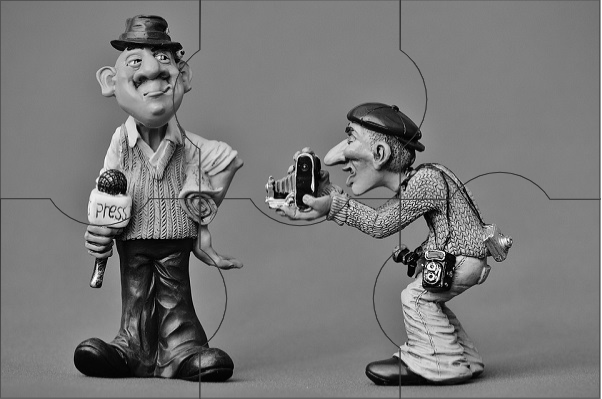 ЦЕЛЬ:- повторить …- расширить знания о …- научиться распознавать …
ЦЕЛЬ:- повторить особенности публицистического стиля;- расширить знания о публицистическом стиле;- научиться распознавать тексты публицистического стиля.
Проверь себя:
1 А
2 В
3 Б
ЦЕЛЬ:- повторить особенности публицистического стиля;- расширить знания о публицистическом стиле;- научиться распознавать тексты публицистического стиля.